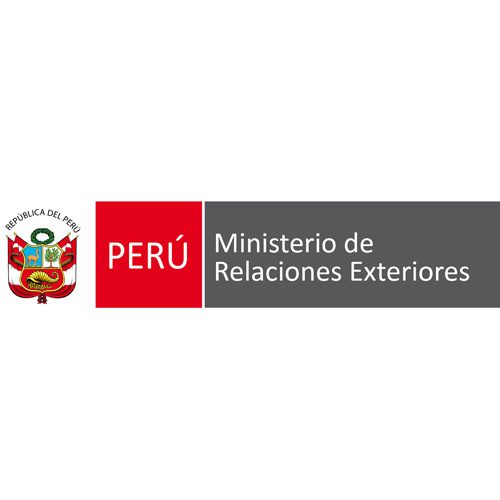 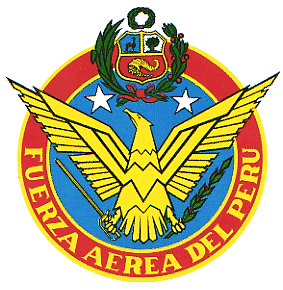 PERÚCONVENTION ON CLUSTER MUNITIONS ARTICLE 3 EXTENSION REQUEST SUBMITTED  BY THE REPUBLIC OF PERÚ
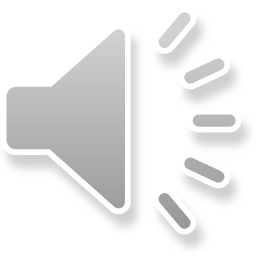 LT COL FAP JHON BONIFAZ ARISTA
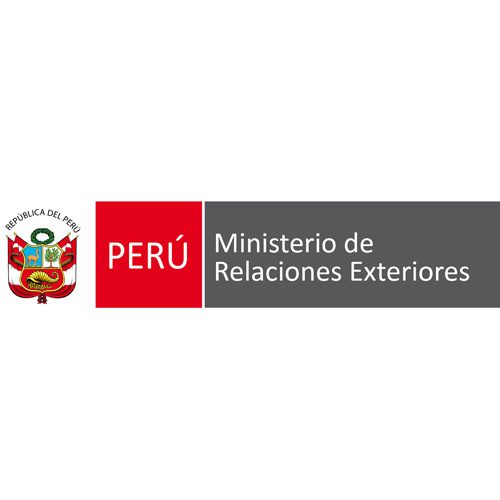 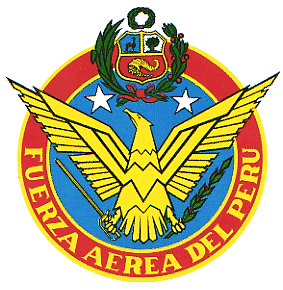 SUMARY
BACKGROUND
ACHIEVEMENTS
DRAFT PLAN 
MEASURES TAKEN
CHALLENGES
WHY THE EXTENSION IS REQUESTED
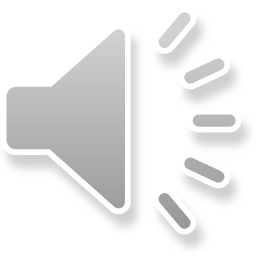 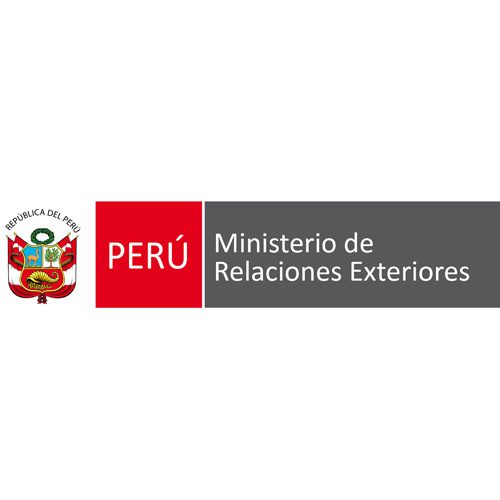 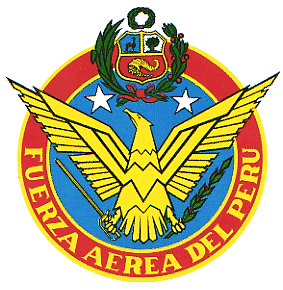 BACKGROUND
676  CLUSTER MUNITIONS REPORTED AT THE ENTRY INTO FORCE OF THE CCM
1331 CLUSTER MUNITIONS REPORTED AFTER THE ENTRY INTO FORCE OF THE CCM
TOTAL CLUSTER MUNITIONS       		      2007
TOTAL SUB EXPLOSIVE AMMUNITIONS		145,166
BOMBETAS A/C de 6 Kg. S.A.		                      8,445
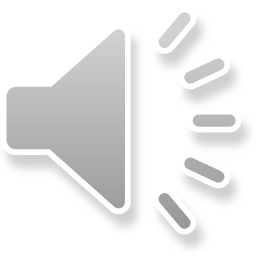 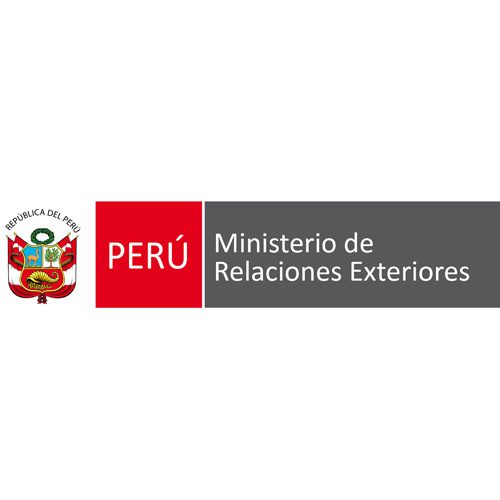 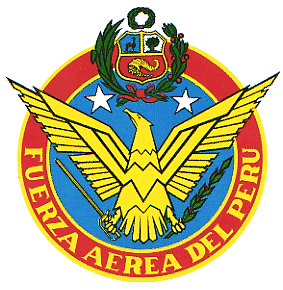 BACKGROUND
CMC PERÚ MILESTONES
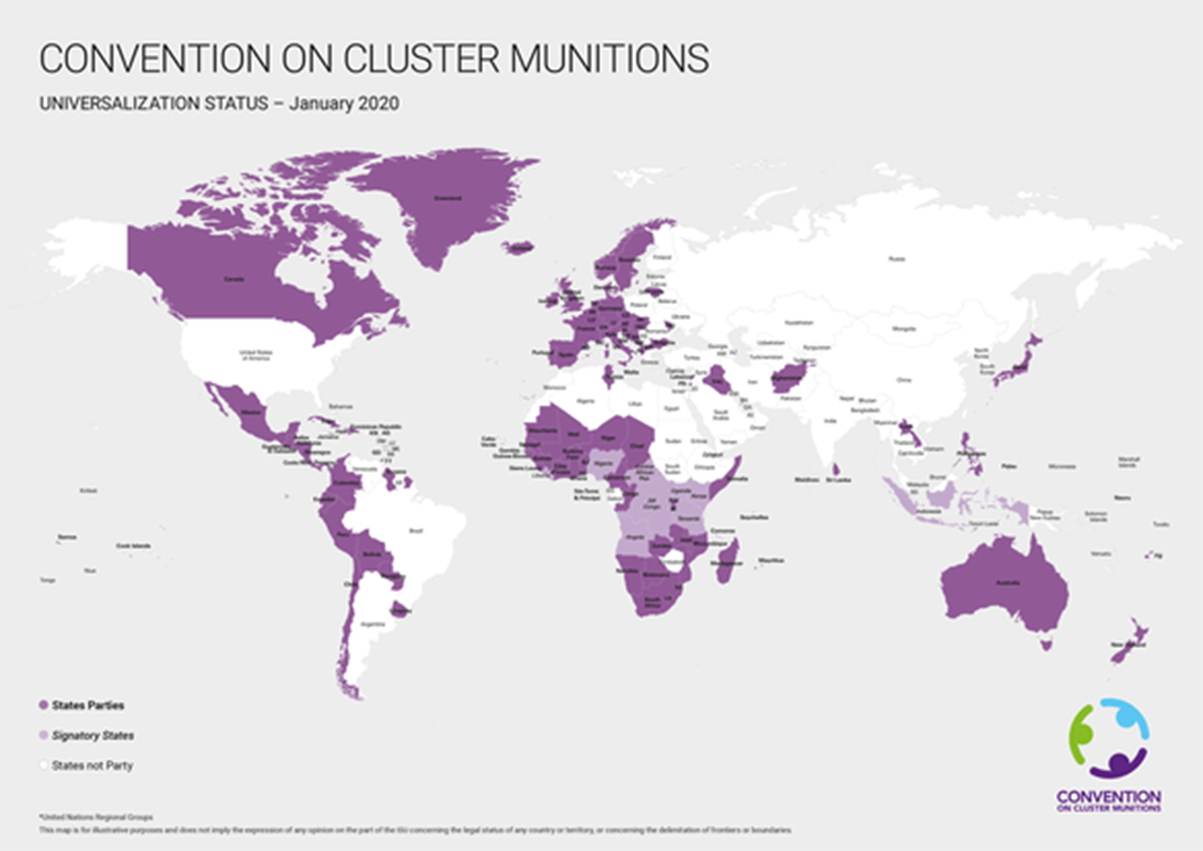 Peru core group (Austria, Ireland, Mexico, Norway, New Zealand, Holy See) 
108 States parties and 13 signatories
Signature 03/12/2008 Oslo (Norway)
Ratified 26-09-2012 
Enters into Force 01/03/2013
2015
2018
2014
2013
2021
2016
2024
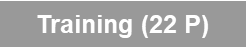 Testing, Configuratión & Logistics,
07/03/14, Confirmed Norwegian cooperation with Norwegian Peoples's Aid (NPA)
R&D, Planning & Prep in Detail
Operations
21/09/14 NPA initiates Project Verification and Viability, proposed 8 stages
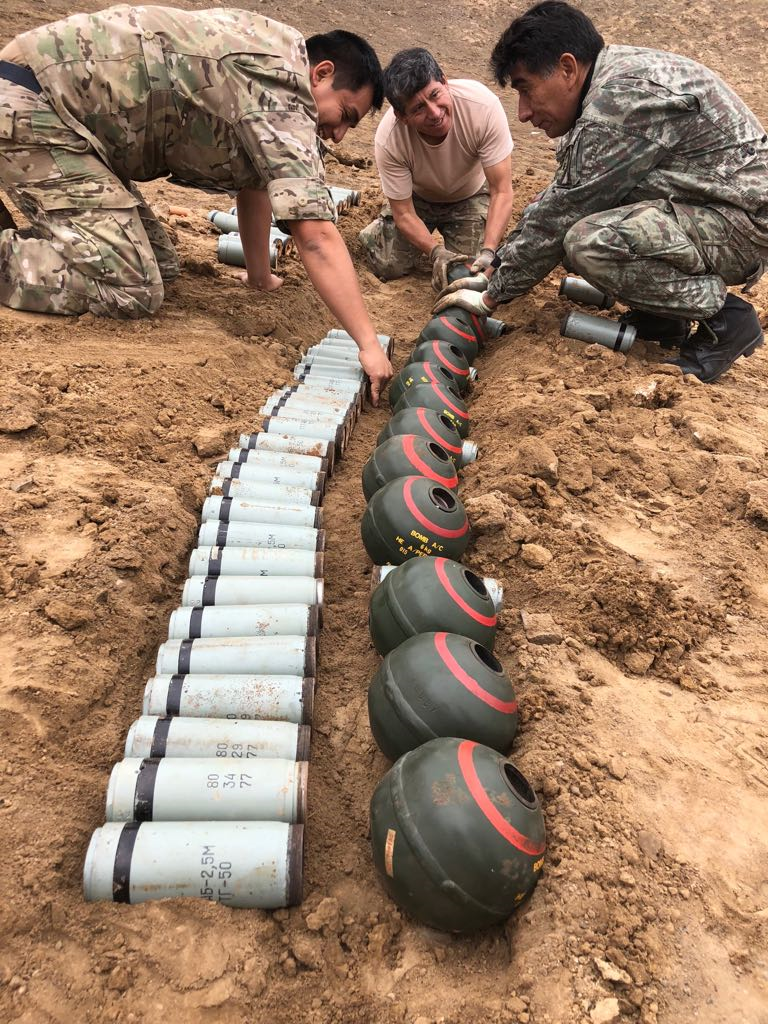 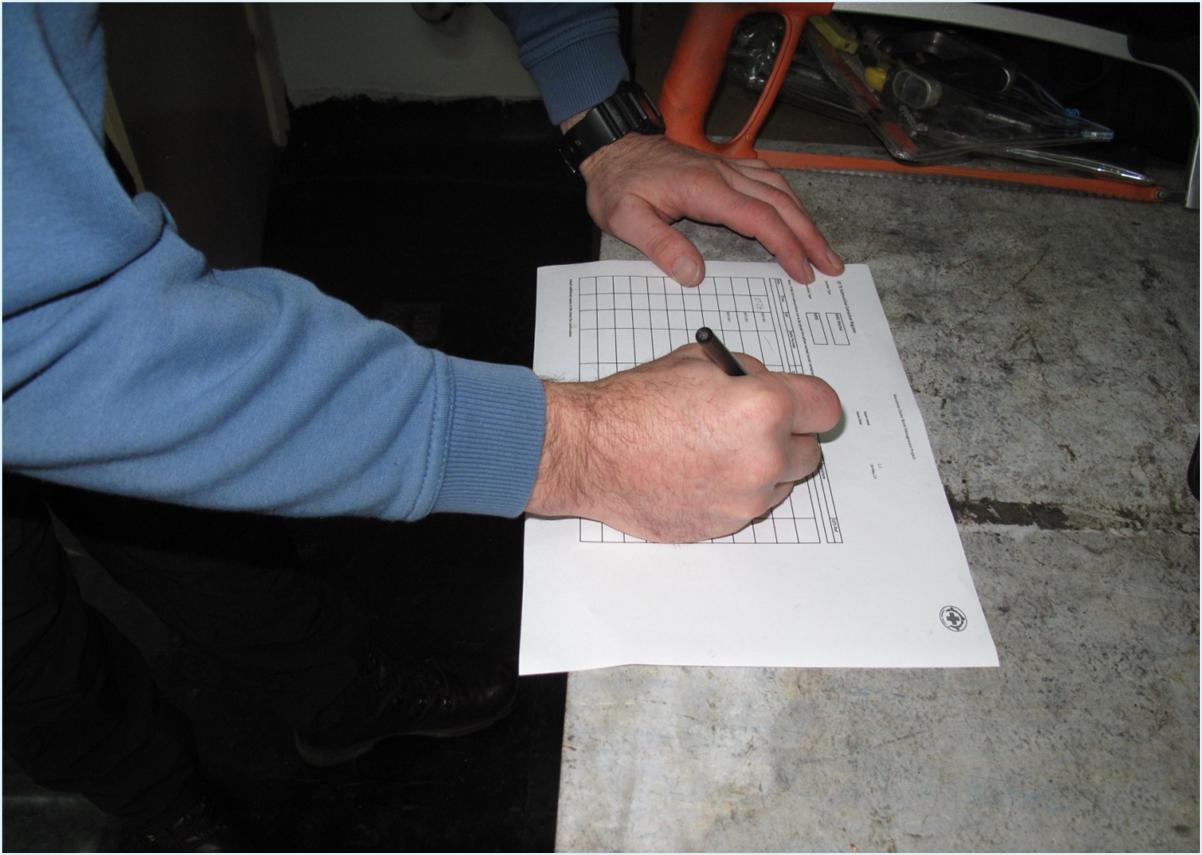 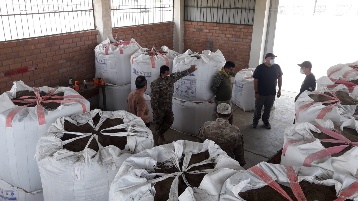 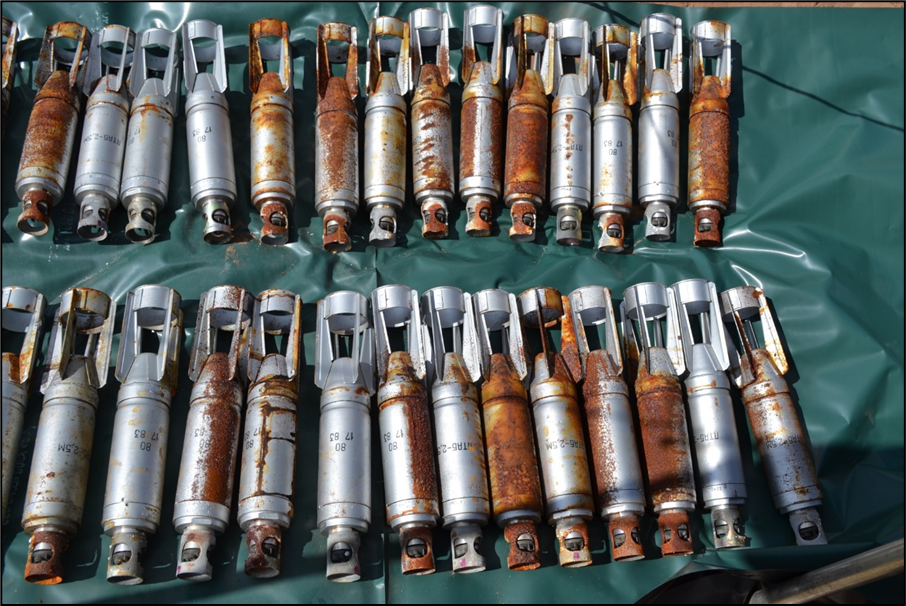 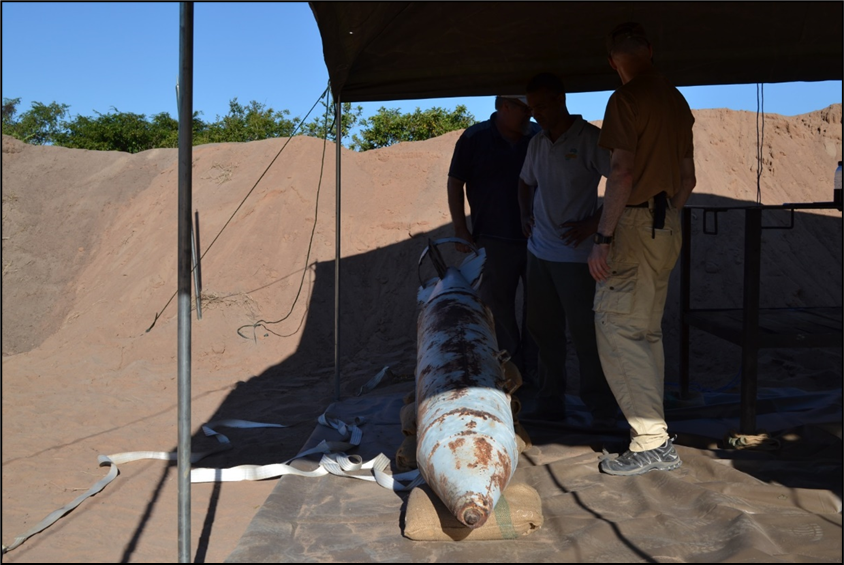 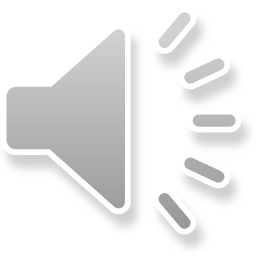 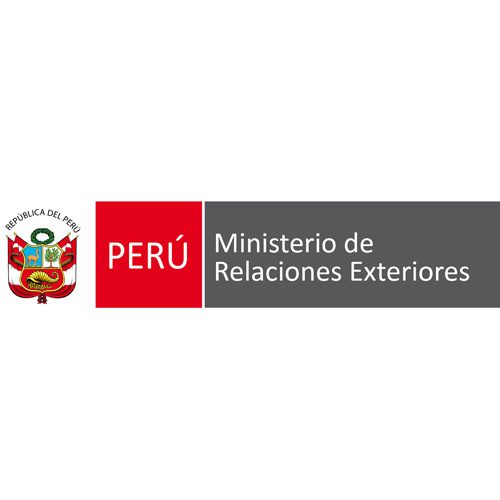 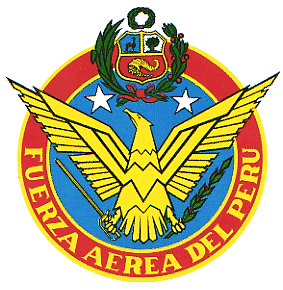 BACKGROUND
CMC NPA Y PERÚ CRONOLOGY
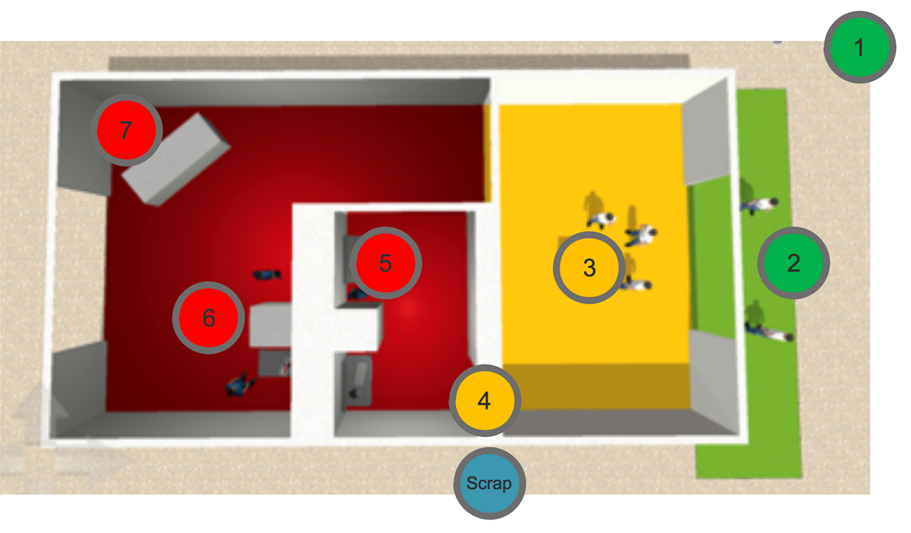 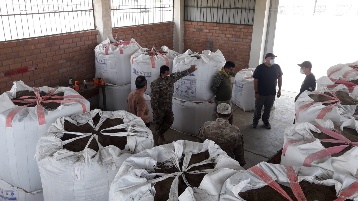 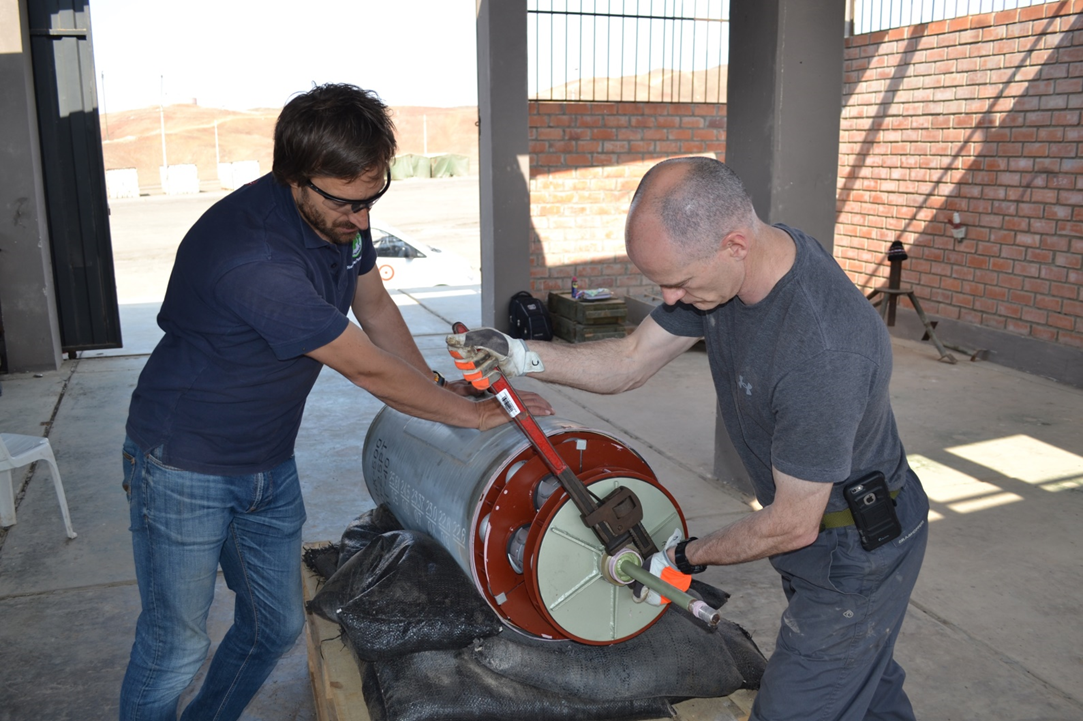 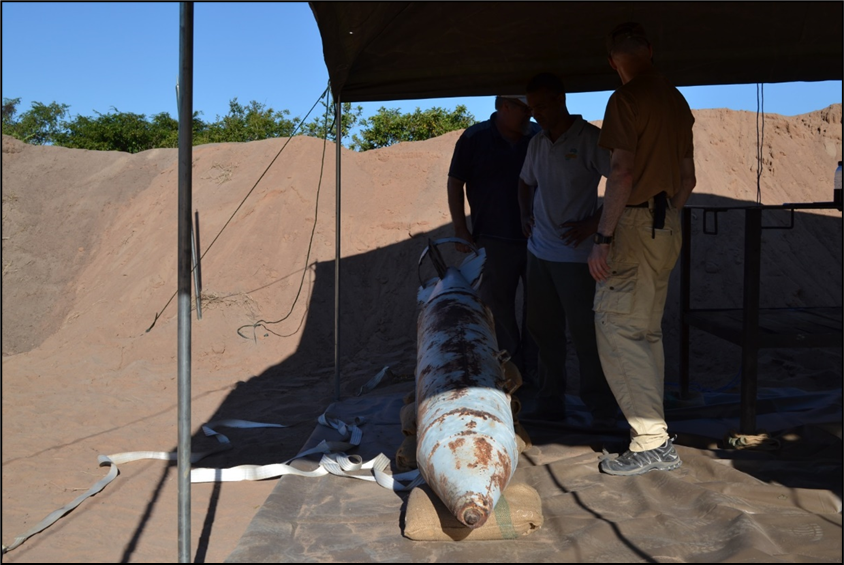 Verification & feasibility (Evaluation)
R&D, Planning & Prep in Detail
Testing, Configuratión & Logistics
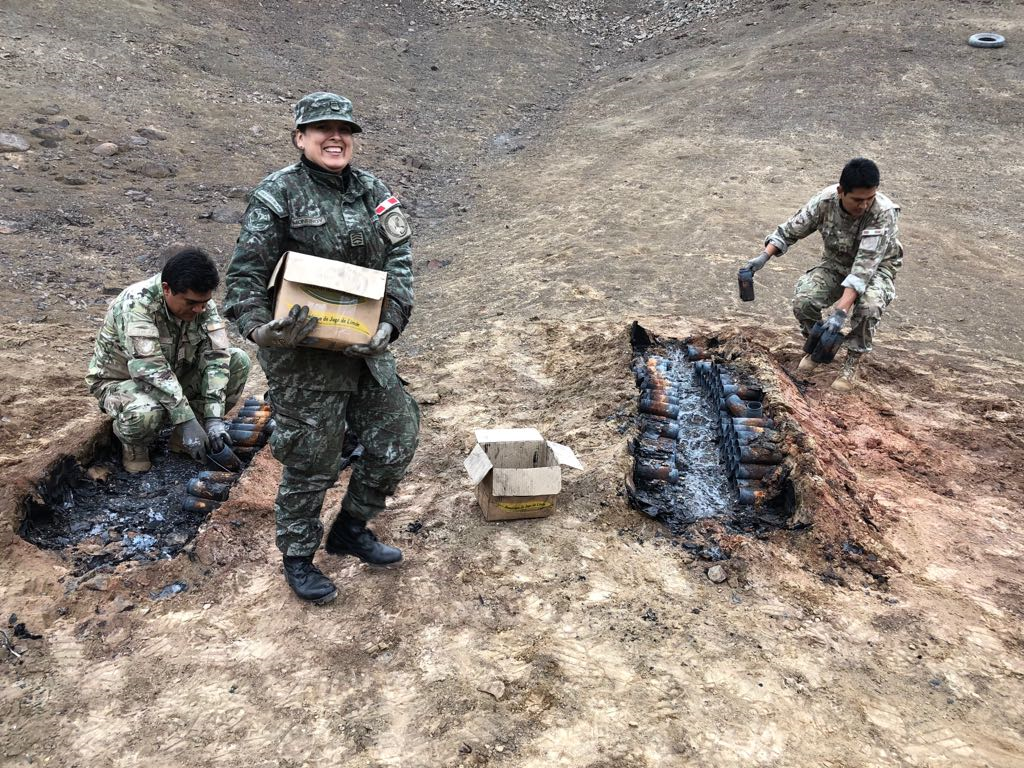 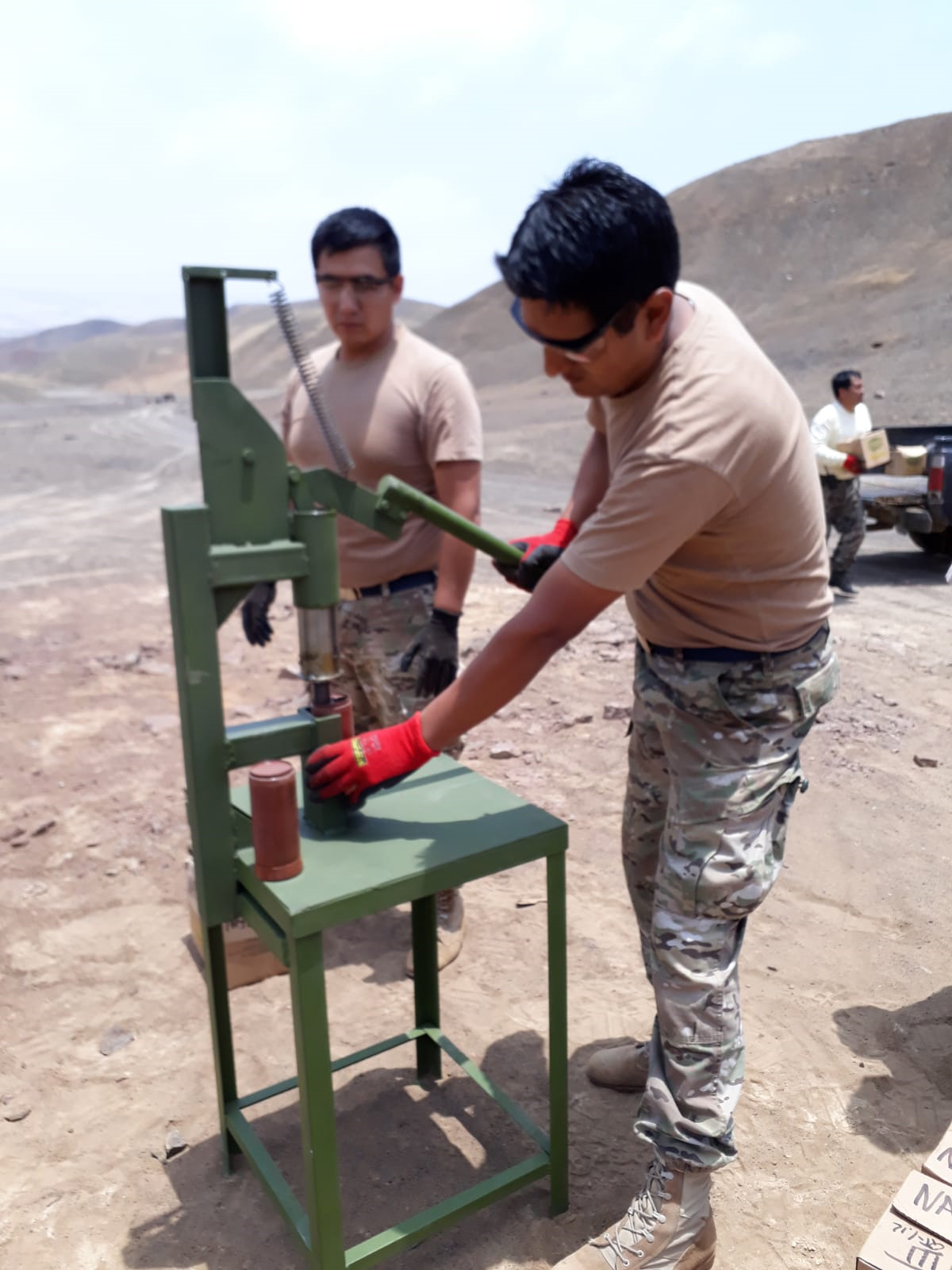 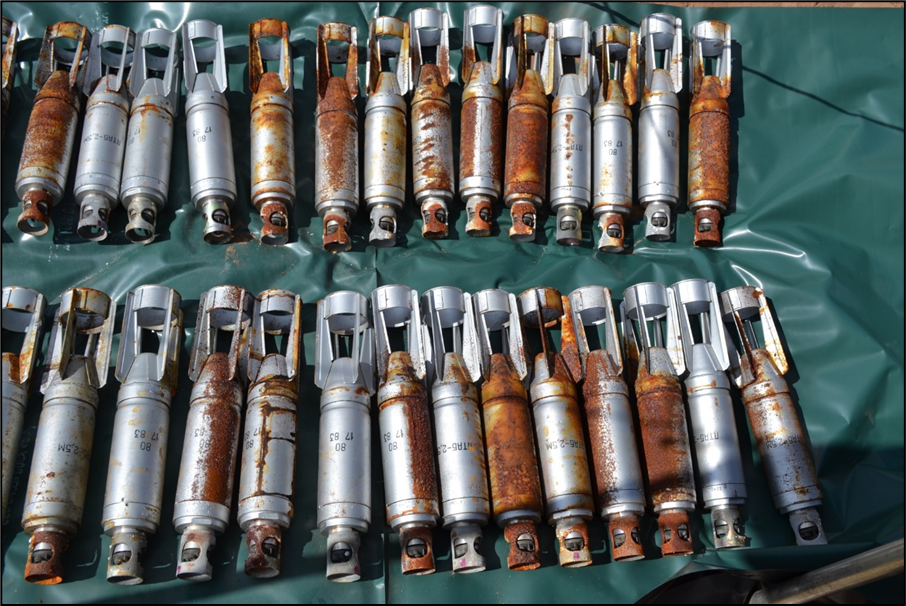 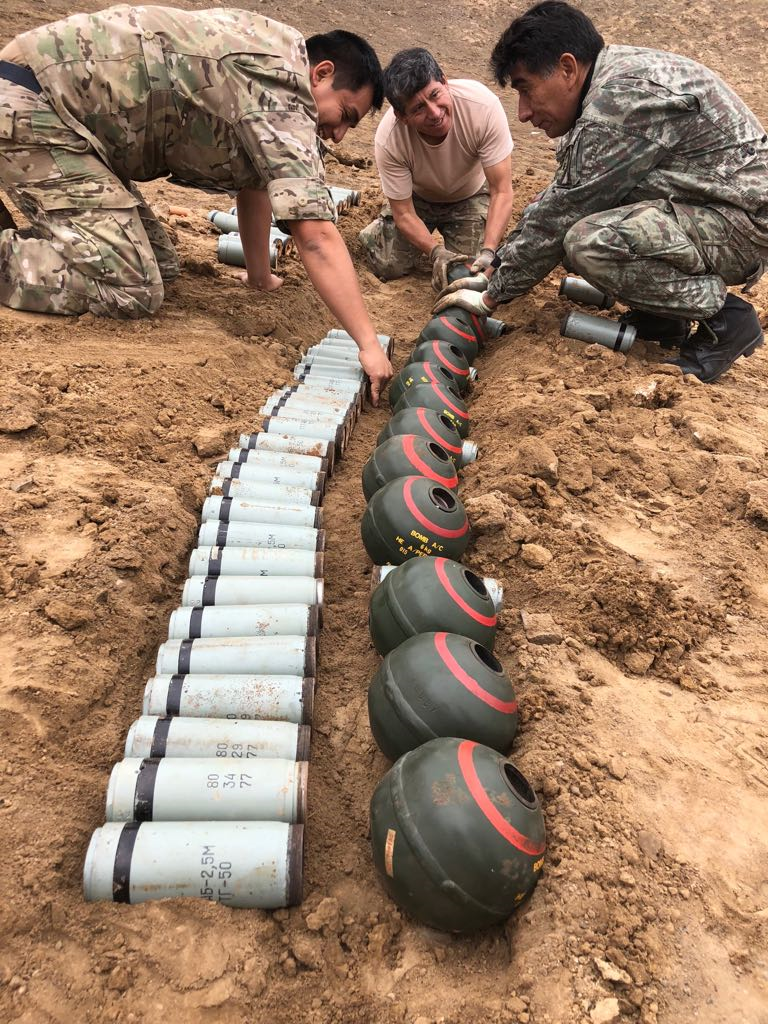 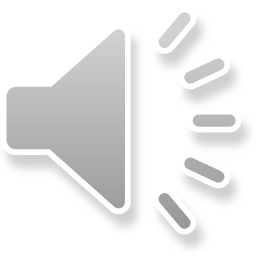 Training (22 P)
Operations
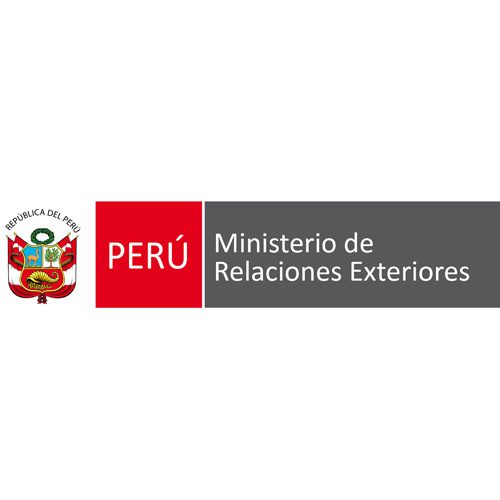 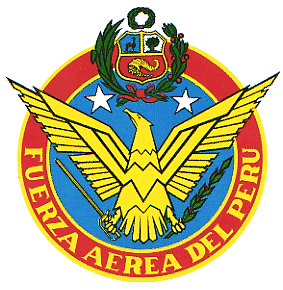 BACKGROUND
SCHEDULE PLAN FINAL DISPOSITION FOR CLUSTER MUNITIONS 
FAP - NORWEGIAN PEOPLE´S AID (NPA)
2019: IMPROVEMENT OF DIRECTIVA MINDEF 005-2019: STREAMLINE PROCESSING AND 
COMPLIANCE WITH FINAL DISPOSAL PROCESSES

2020: WORKS PARALIZED BY THE COVID 19 PANDEMIC
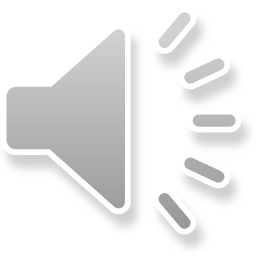 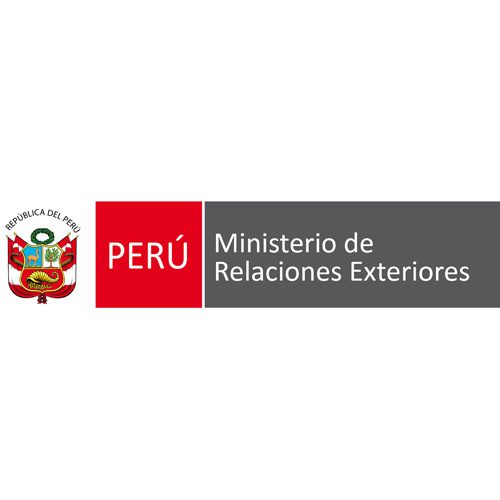 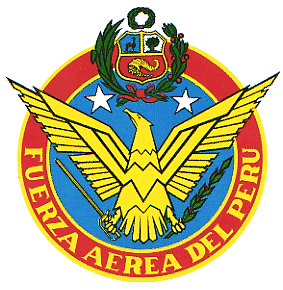 ACHIEVEMENTS
AMOUNT AND TYPE OF CLUSTER MUNITIONS AND SUB EXPLOSIVE AMMUNITIONS DESTROYED DURING THE EIGHT YEARS AFTER THE CONVENTION (01-03-2021)
2020: WORKS PARALIZED BY THE COVID 19 PANDEMIC
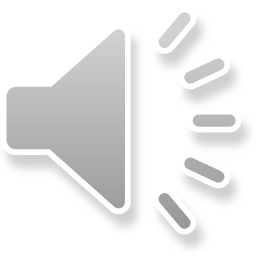 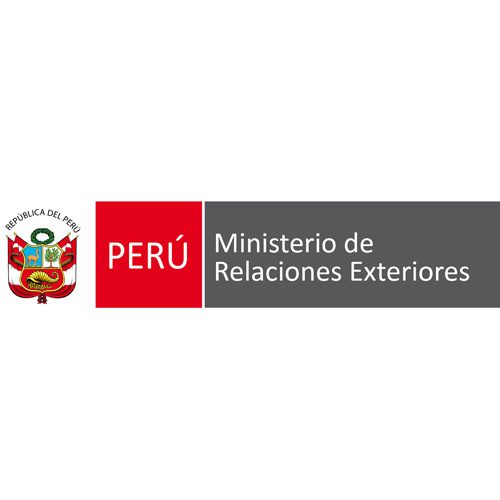 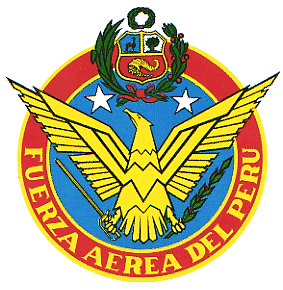 ACHIEVEMENTS
AMOUNT AND TYPE OF CLUSTER MUNITIONS AND SUB EXPLOSIVE AMMUNITIONS FOR DESTROYING DURING THE EXTENSION (2021 MAR - 2024 APR)
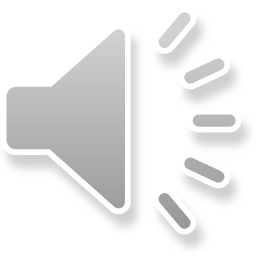 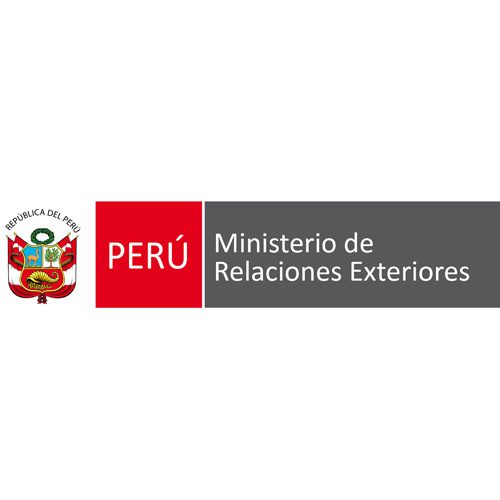 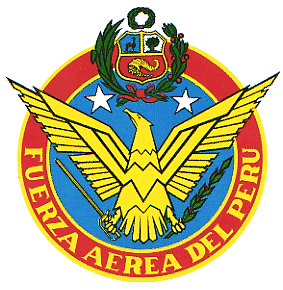 DRAFT PLAN
DRAFT PLAN FINAL DISPOSITION FOR CLUSTER MUNITIONS 2020
ONLY REFERENCE (CONSIDER 2021 TO 2024).
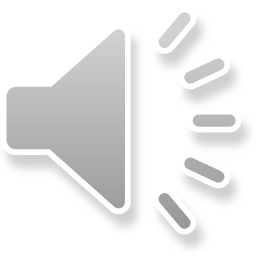 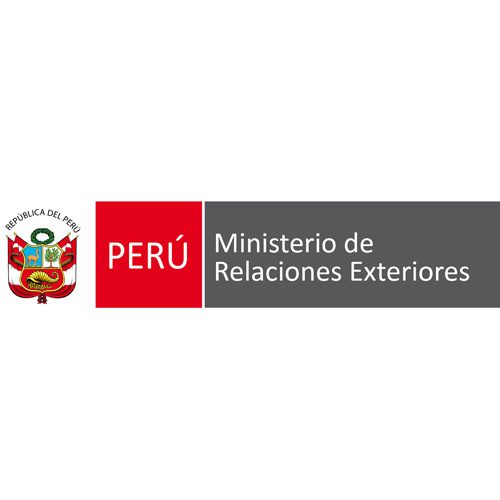 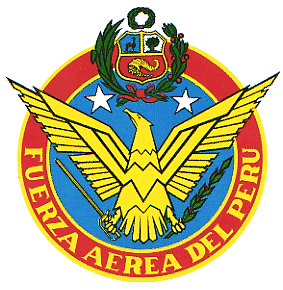 DRAFT PLAN
DRAFT PLAN FINAL DISPOSITION FOR CLUSTER MUNITIONS 2021
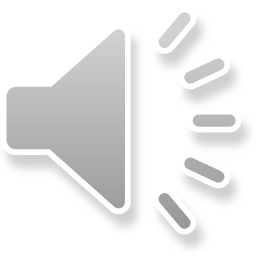 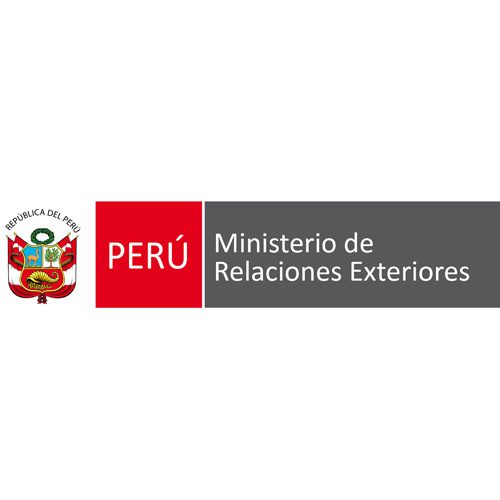 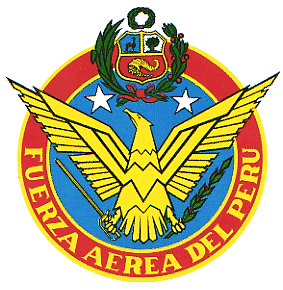 DRAFT PLAN
DRAFT PLAN FINAL DISPOSITION FOR CLUSTER MUNITIONS 2022
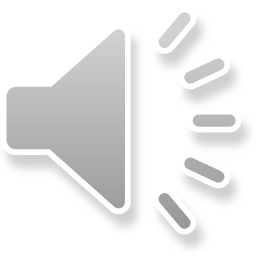 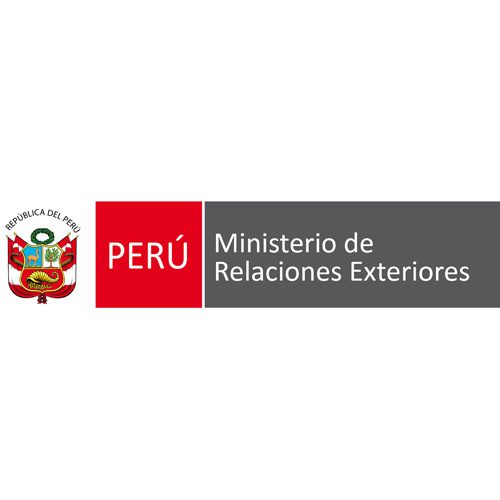 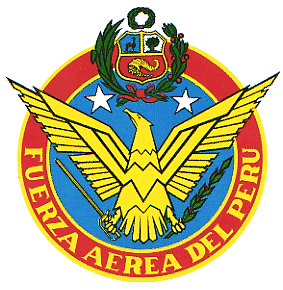 DRAFT PLAN
DRAFT PLAN FINAL DISPOSITION FOR CLUSTER MUNITIONS 2023
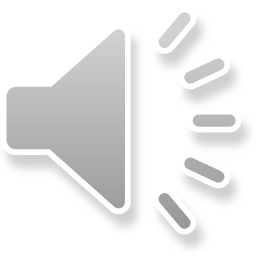 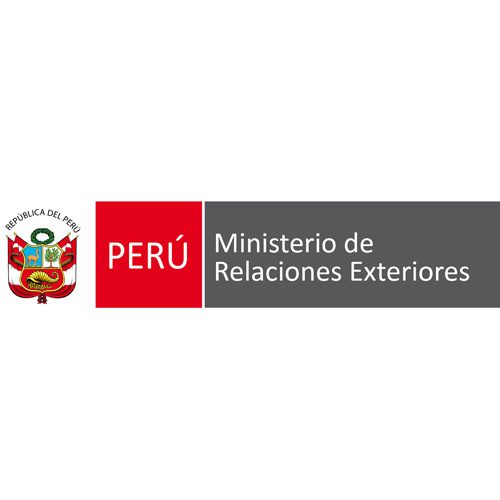 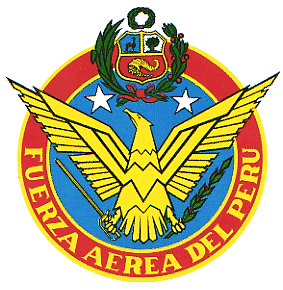 DRAFT PLAN
DRAFT PLAN FINAL DISPOSITION FOR CLUSTER MUNITIONS 2024
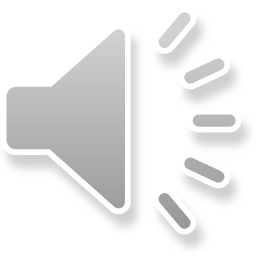 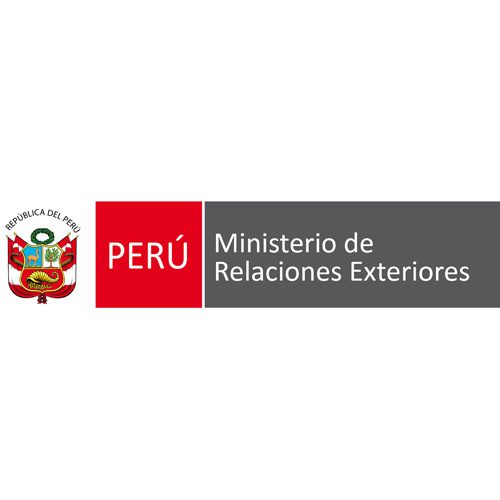 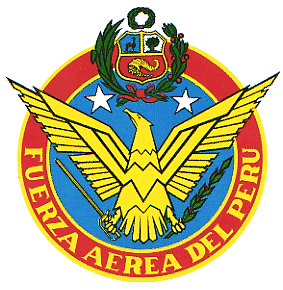 MEASURES TAKEN
IMPROVEMENT OF DIRECTIVA MINDEF 005-2019: STREAMLINE PROCESSING AND COMPLIANCE WITH FINAL DISPOSAL PROCESSES

APPROXIMATE COST: US$  300,000.00 FOR LOGISTICS AND PAYMENT OF MILITARY SERVICE COMMISSIONS 

INVESTMENT PERUVIAN GOVERNMENT FAP: 	US$  160,000.00

INVESTMENTS NPA: 				US$  140,000.00
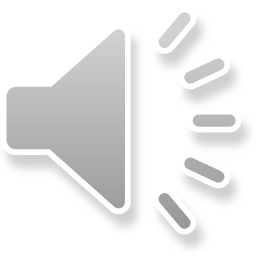 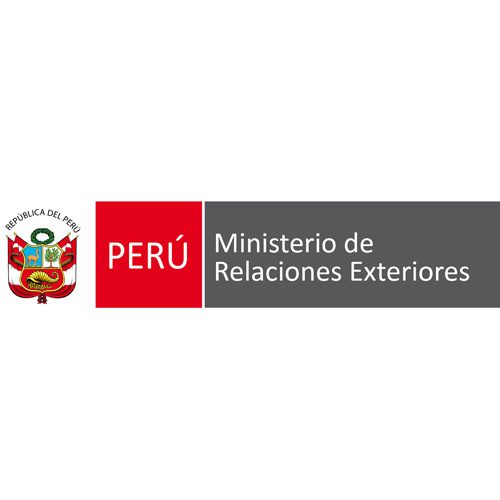 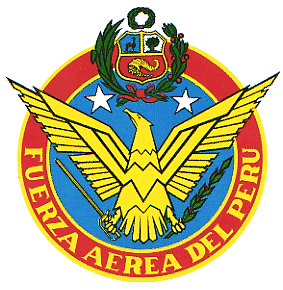 CHALLENGES
CONTINUATION OF THE COVID 19 PANDEMIC

FLOODS IN THE FIRST MONTHS DUE TO THE NIÑO PHENOMENON

THE WORKPLACE CHANGE OF MILITARY HAVE ALREADY BEEN TAKEN INTO ACCOUNT AND SOLVED FOR 2021 YEAR.

THE SERVICE COMMISSION AND MATERIAL ACQUISITION PAYMENTS HAVE ALREADY BEEN MADE FOR THE YEAR 2021 AND PLANNED FOR THE FOLLOWING 2022 TO 2024.
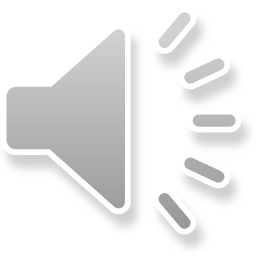 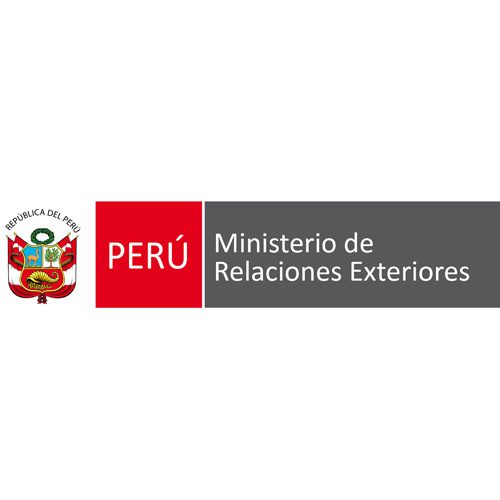 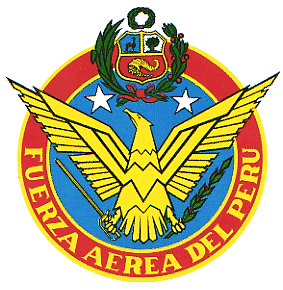 WHY THE EXTENSION IS REQUESTED
THE WORK PLAN FOR 37 MONTHS IS IN PLACE

FINANCING IS AVAILABLE.

IT HAS SUPPORT OF ONG NPA (NORWEGIAN PEOPLE´S AIDS)

WORK HAS CONTINUED ON PREVIOUS ACTIONS DESPITE THE COVID 19 PANDEMIC

IT IS A COMMITMENT ASSUMED BY THE PERUVIAN STATE SINCE THE BEGINNING OF THE CCM (CLUSTER MUNITIONS CONVENTION)
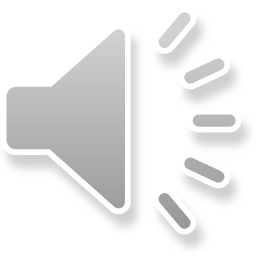 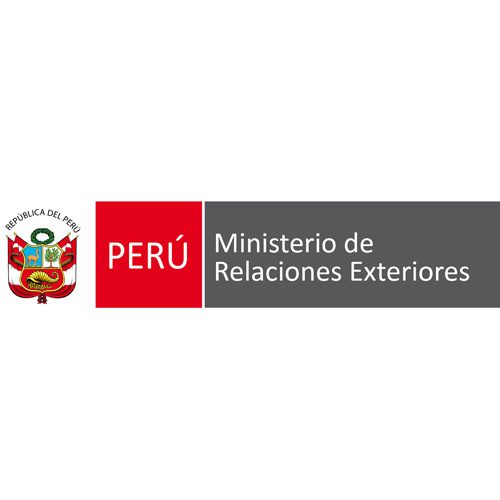 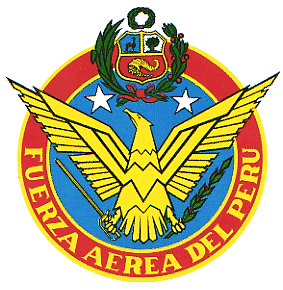 PerúCONVENTION ON CLUSTER MUNITIONS ARTICLE 3 EXTENSION REQUEST SUBMITTED  BY THE REPUBLIC OF PERÚ
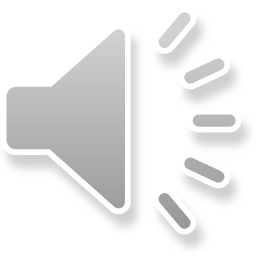 LT COL FAP JHON BONIFAZ ARISTA
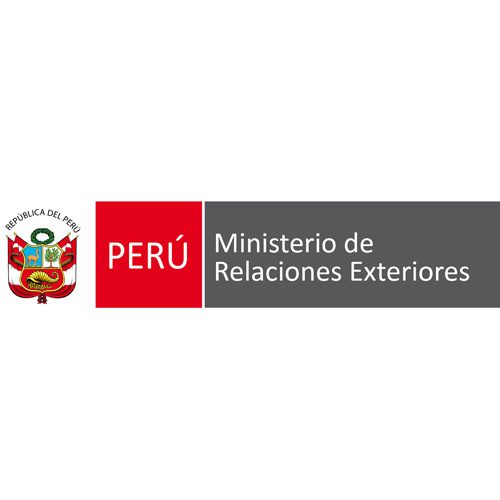 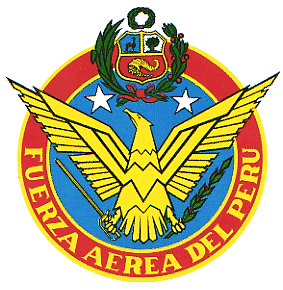 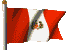 GRACIAS